Dodaję liczby jednocyfrowe do liczb dwucyfrowych 
metodą doliczania
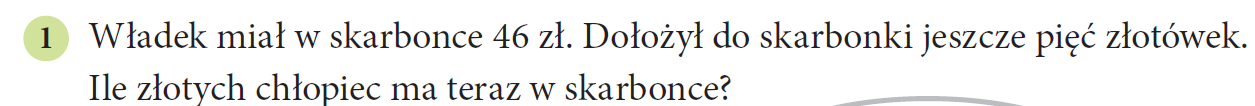 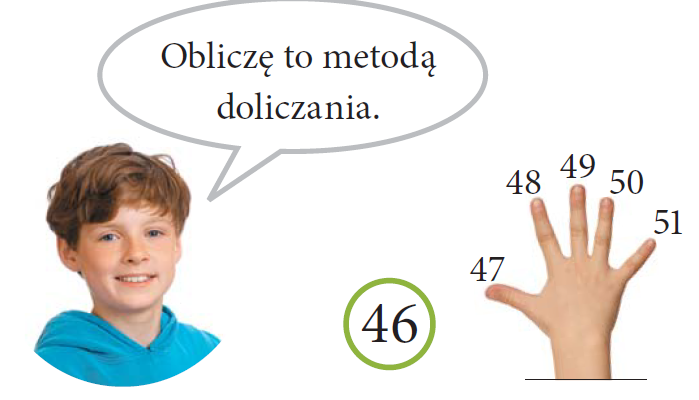 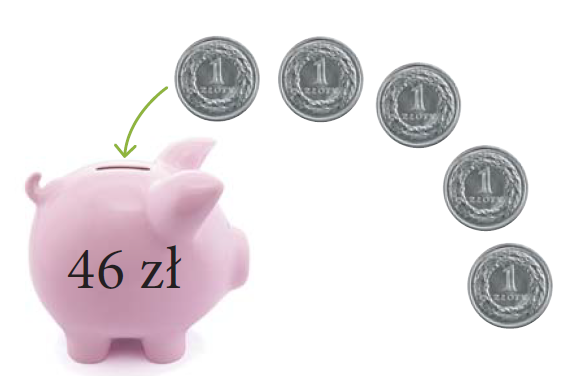 Jak to szybko obliczyć za pomocą palców? 
pamiętaj, że Władek ma 46 zł;
dodając 5 zł każdą złotówkę dodaję osbno na palcach i mówię 
      47 (1 palec = 1 zł), 48 (drugi palec = 1 zł), 49 (trzeci palec =1 zł) itd.
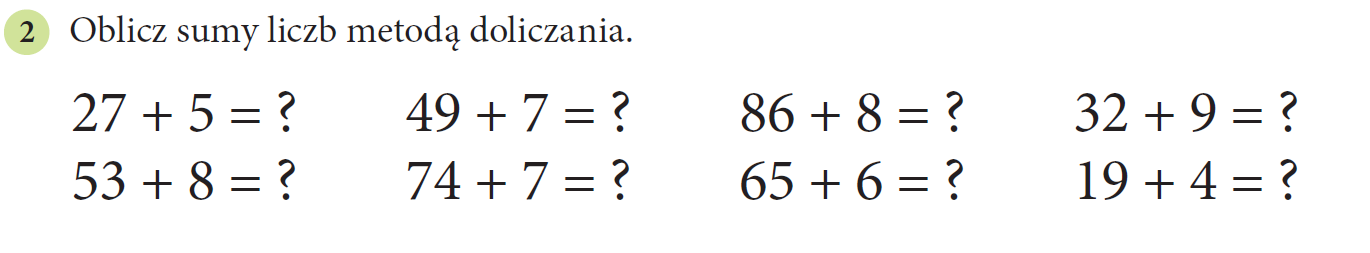 Kliknij myszką,a dowiesz się wyników.
27 + 5 = 32             49 + 7 = 56         86 + 8 = 94            32 + 9 = 41

53 + 8 = 61              74 + 7 = 81          65 + 6 = 71            19 + 4 = 23
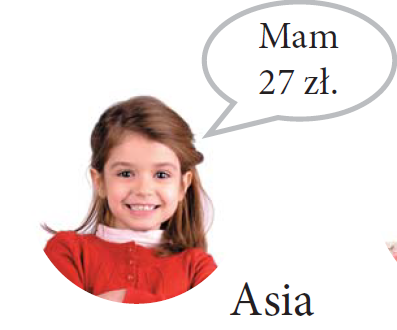 Asia ma 27 zł.
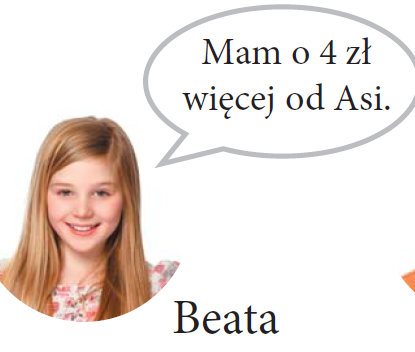 Ile złotych ma Beata?
27 zł + 4 zł = 31 zł
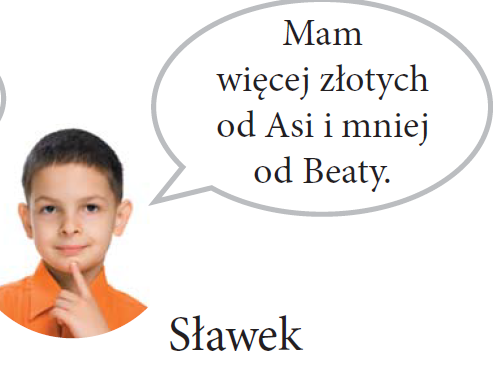 Sławek może mieć
28 zł, 29 zł lub 30 zł.
Ile złotych ma Sławek ?
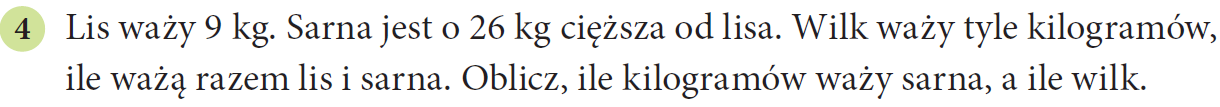 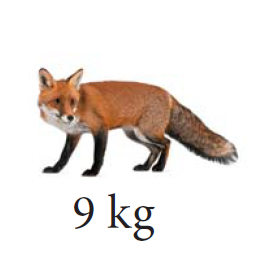 Lis waży 9 kg.
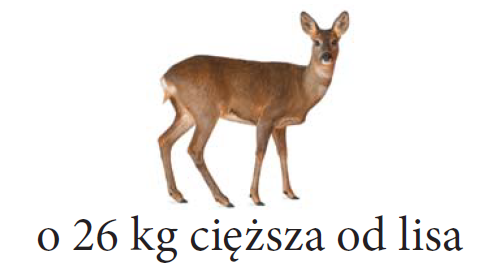 Sarna jest o 26 kg cięższa od lisa.
26 kg + 9 kg = 35 kg
Wilk waży tyle kilogramów, ile ważą razem lis i sarna.
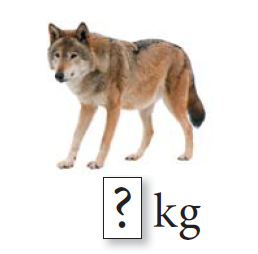 35 kg + 9 kg = 44 kg
Wykonaj zadania 1- 5 w kartach ćwiczeń do matematyki na str. 24